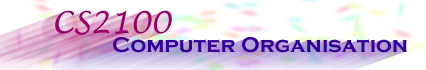 http://www.comp.nus.edu.sg/~cs2100/
Lecture #2a
Overview of C Programming
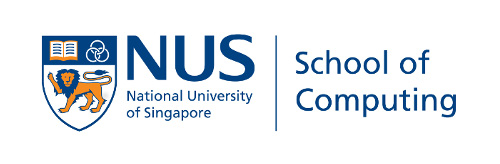 Questions?
IMPORTANT: DO NOT SCAN THE QR CODE IN THE VIDEO RECORDINGS. THEY NO LONGER WORK
Ask at
https://sets.netlify.app/module/676ca3a07d7f5ffc1741dc65
OR
Scan and ask your questions here! (May be obscured in some slides)
Lecture #2: Overview of C Programming
3
Lecture #2: Overview of C Programming (1/2)
A Simple C Program
von Neumann Architecture
Variables
Data Types
Program Structure
5.1	Preprocessor Directives
5.2	Input/Output
5.3	Compute 
Arithmetic operators
Assignment statements
Typecast operator
Lecture #2: Overview of C Programming
4
Lecture #2: Overview of C Programming (2/2)
Selection Statements
6.1	Condition and Relational Operators
6.2	Truth Values
6.3	Logical Operators
6.4	Evaluation of Boolean Expressions
6.5	Short-Circuit Evaluation
Repetition Statements
7.1	Using ‘break’ in a loop
7.2	Using ‘continue’ in a loop
Lecture #2: Overview of C Programming
5
Introduction
C: A general-purpose computer programming language developed in 1972 by Dennis Ritchie (1941 – 2011) at Bell Telephone Lab for use with the UNIX operation System
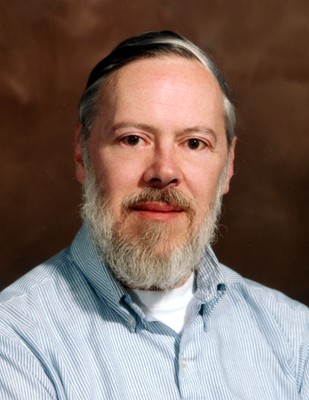 Lecture #2: Overview of C Programming
6
Quick Review: Edit, Compile, Execute
Executable code
Source code
produces
produces
produces
Edit
Compile
Execute
first.c
eg: vim first.c
eg: gcc first.c
eg: a.out
a.out
Cannot compile?
Incorrect result?
The value of c is 3.
Program output
Lecture #2: Overview of C Programming
7
1. A Simple C Program (1/3)
General form
preprocessor directives

main function header
{
	declaration of variables
	executable statements
}
“Executable statements” usually consists of 3 parts:
Input data
Computation
Output results
Lecture #2: Overview of C Programming
8
1. A Simple C Program (2/3)
MileToKm.py
MileToKm.c
KMS_PER_MILE = 1.609 # conversion constant

def main():



   # Get the distance in miles
   miles = float(input("Enter distance in miles: "))


   # Convert the distance to km
   kms = KMS_PER_MILE * miles

   # Display the distance in km
   print("That equals", kms, km.");

   return 0

if name == "__main__":
  main()
// Converts distance in miles to kilometres.
#include <stdio.h>   /* printf, scanf definitions */
#define KMS_PER_MILE 1.609 /* conversion constant */

int main(void) {
	float miles,   // input – distance in miles 
	      kms;     // output – distance in kilometres

	/* Get the distance in miles */
	printf("Enter distance in miles: ");
	scanf("%f", &miles);

	// Convert the distance to kilometres
	kms = KMS_PER_MILE * miles;

	// Display the distance in kilometres
	printf("That equals %9.2f km.\n", kms);

	return 0;
}
Sample run
$ gcc MileToKm.c
$ a.out
Enter distance in miles:
10.5
That equals     16.89 km.
(Note:		All C programs in the lectures are available on LumiNUS as well as the CS2100 website. Python versions are also available.)
Lecture #2: Overview of C Programming
9
1. A Simple C Program (3/3)
// Converts distance in miles to kilometres.

#include <stdio.h>   /* printf, scanf definitions */
#define KMS_PER_MILE 1.609 /* conversion constant */

int main(void) {
	float miles,   // input – distance in miles 
	      kms;     // output – distance in kilometres

	/* Get the distance in miles */
	printf("Enter distance in miles: ");
	scanf("%f", &miles);

	// Convert the distance to kilometres
	kms = KMS_PER_MILE * miles;

	// Display the distance in kilometres
	printf("That equals %9.2f km.\n", kms);

	return 0;
}
standard header file
preprocessor directives
constant
reserved words
comments
variables
(Only /* … */ is ANSI C)
functions
special symbols
In C, semi-colon (;) terminates a statement.
Curly bracket { } indicates a block.
    In Python: block is by indentation
Lecture #2: Overview of C Programming
10
2. von Neumann Architecture (1/2)
What happens in the computer memory?
memory
memory
memory
Executable code of MileToKm.c
Executable code of MileToKm.c
Executable code of MileToKm.c
miles
miles
miles
?
10.5
10.5
After user enters: 10.5 to

scanf("%f", &miles);
After this line is executed:
 
kms = KMS_PER_MILE * miles;
kms
kms
kms
At the beginning
?
16.89
?
Do not assume that uninitialised variables contain zero! (Very common mistake.)
Lecture #2: Overview of C Programming
11
2. von Neumann Architecture (2/2)
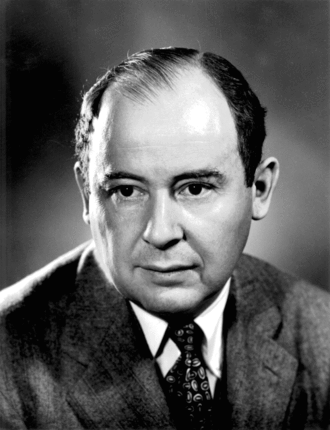 John von Neumann (1903 – 1957)
von Neumann architecture* describes a computer consisting of:
Central Processing Unit (CPU)
Registers
A control unit containing an instruction register and program counter
An arithmetic/logic unit (ALU)
Memory
Stores both program and data in random-access memory (RAM)
I/O devices
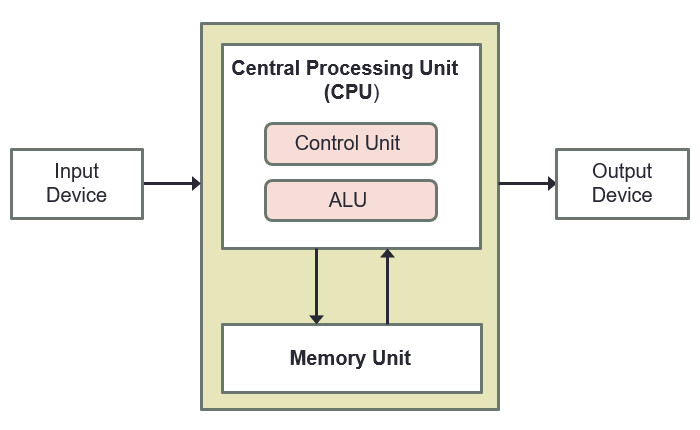 (* Also called Princeton architecture, or stored-program architecture)
Lecture #2: Overview of C Programming
12
3. Variables
float miles, kms ;
Data used in a program are stored in variables
Every variable is identified by a name (identifier), has a data type, and contains a value which could be modified
(Each variable actually has an address too, but for the moment we will skip this until we discuss pointers.)
A variable is declared with a data type
int count; // variable ‘count’ of type ‘int’
Variables may be initialized during declaration:
int count = 3; // ‘count’ is initialized to 3
Without initialization, the variable contains an unknown value (Cannot assume that it is zero!)
Python
Declaration via assignment in function/global

count = 3
Lecture #2: Overview of C Programming
13
3. Variables: Mistakes in Initialization
No initialization
Python
-Wall option turns on all warnings
Cannot declare without initialization
$ gcc –Wall InitVariable.c
InitVariable.c: In function 'main':
InitVariable.c:3:8: warning: 'count' is used uninitialized in this function
  count = count + 12;
        ^
InitVariable.c
int main(void) {
    int count;
    count = count + 12;
    return 0;
}
Redundant initialization
int count = 0;
scanf("%d", &count);
int count = 0;
count = 123;
Lecture #2: Overview of C Programming
14
4. Data Types (1/3)
float miles, kms;
Every variable must be declared with a data type
To determine the type of data the variable may hold
Basic data types in C:
int: For integers
4 bytes (in sunfire); -2,147,483,648 (-231) through +2,147,483,647 (231 – 1)
float or double: For real numbers
4 bytes for float and 8 bytes for double (in sunfire)
Eg: 12.34, 0.0056, 213.0
May use scientific notation; eg: 1.5e-2 and 15.0E-3 both refer to 0.015; 12e+4 and 1.2E+5 both refer to 120000.0
char: For characters 
Enclosed in a pair of single quotes
Eg: 'A', 'z', '2', '*', ' ', '\n’
Python
JS
int
number
Python
JS
float
number
Python
JS
str
string
Lecture #2: Overview of C Programming
15
4. Data Types (2/3)
A programming language can be strongly typed or weakly typed
Strongly typed: every variable to be declared with a data type. (C: int count; char grade; )
Weakly typed: the type depends on how the variable is used (JavaScript: var count; var grade;)
The above is just a simple explanation. 
Much subtleties and many views and even different definitions. Other aspects include static/dynamic type checking, safe type checking, type conversions, etc.
Eg: Java, Pascal and C are strongly typed languages. But Java /Pascal are more strongly typed than C, as C supports implicit type conversions and allows pointer values to be explicitly cast.
One fun video: https://www.youtube.com/watch?v=bQdzwJWYZRU
Lecture #2: Overview of C Programming
16
4. Data Types (3/3)
DataTypes.c
// This program checks the memory size 
// of each of the basic data types
#include <stdio.h>

int main(void) {
	printf("Size of 'int' (in bytes): %d\n", sizeof(int));
	printf("Size of 'float' (in bytes): %d\n", sizeof(float));
	printf("Size of 'double' (in bytes): %d\n", sizeof(double));
	printf("Size of 'char' (in bytes): %d\n", sizeof(char));

	return 0;
}
-o option specifies name of executable file (default is ‘a.out’)
Python
Use sys.getsizeof

import sys
sys.getsizeof(1)
$ gcc DataTypes.c –o DataTypes
$ DataTypes
Size of 'int' (in bytes): 4
Size of 'float' (in bytes): 4
Size of 'double' (in bytes): 8
Size of 'char' (in bytes): 1
Lecture #2: Overview of C Programming
1 - 17
Programming Samples
All sample programs are available at the Lecture Slides section here: 
https://www.comp.nus.edu.sg/~cs2100/2_resources/lectures.html
Lecture #2: Overview of C Programming
18
5. Program Structure
A basic C program has 4 main parts:
Preprocessor directives: 
eg: #include <stdio.h>, #include <math.h>, #define PI 3.142
Input: through stdin (using scanf), or file input
Compute: through arithmetic operations and assignment statements
Output: through stdout (using printf), or file output
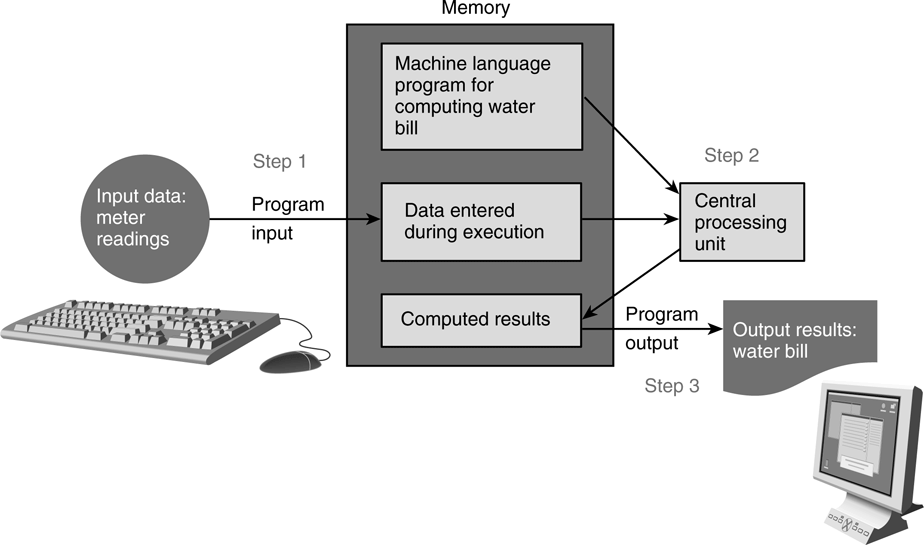 Lecture #2: Overview of C Programming
19
Preprocessor 
Input
Compute
Output
5.1 Preprocessor Directives (1/2)
The C preprocessor provides the following
Inclusion of header files
Macro expansions
Conditional compilation
We will focus on inclusion of header files and simple application of macro expansions (defining constants)
Inclusion of header files
To use input/output functions such as scanf() and printf(), you need to include <stdio.h>: #include <stdio.h>
To use functions from certain libraries, you need to include the respective header file, examples:
To use mathematical functions, #include <math.h>(In sunfire, need to compile with –lm option)
To use string functions, #include <string.h>
Lecture #2: Overview of C Programming
20
Preprocessor 
Input
Compute
Output
5.1 Preprocessor Directives (2/2)
Macro expansions
One of the uses is to define a macro for a constant value
Eg: #define PI 3.142 // use all CAP for macro
#define PI 3.142

int main(void) {
	...
	areaCircle = PI * radius * radius;
	volCone = PI * radius * radius * height / 3.0;
}
Preprocessor replaces all instances of PI with 3.142 before passing the program to the compiler.
In Python, there is no parallel, but closest is simply declare global variable

PI = 3.142
areaCircle = PI * radius * radius
volCone = PI * radius * height / 3.0
What the compiler sees:
int main(void) {
	...
	areaCircle = 3.142 * radius * radius;
	volCone = 3.142 * radius * radius * height / 3.0;
}
Lecture #2: Overview of C Programming
21
Preprocessor 
Input
Compute
Output
5.2 Input/Output (1/3)
Input/output statements:
Address of variable ‘age’  varies each time a program is run.
age
scanf ( format string, input list );
input ( prompt = None )
20
printf ( format string );
print ( value list )
printf ( format string, print list );
“age”   refers to value in the variable age.
“&age”  refers to (address of) the memory cell where the value of age is stored.
One version:
age = int(input("What is your age?"))

cap = float(input("What is your CAP?"))

print("You are", age, "years old, and your CAP is", cap);
int age;
double cap; // cumulative average point
printf("What is your age? ");
scanf("%d", &age);
printf("What is your CAP? ");
scanf("%lf", &cap);
printf("You are %d years old, and your CAP is %f\n", age, cap);
InputOutput.py
InputOutput.c
Another version:
int age;
double cap; // cumulative average point
printf("What are your age and CAP? ");
scanf("%d %lf", &age, &cap);
printf("You are %d years old, and your CAP is %f\n", age, cap);
user_input = input("What are your age and CAP?")
age, cap = user_input.split(" ")
age, cap = int(age), float(cap)

print("You are", age, "years old, and your CAP is", cap);
InputOutputV2.py
InputOutputV2.c
Lecture #2: Overview of C Programming
22
Preprocessor 
Input
Compute
Output
5.2 Input/Output (2/3)
%d and %lf  are examples of format specifiers; they are placeholders for values to be displayed or read
Python
All inputs are read as string
Examples of format specifiers used in printf():
%5d: to display an integer in a width of 5, right justified
 %8.3f: to display a real number (float or double) in a width of 8, with 3 decimal places, right justified
Note: For scanf(), just use the format specifier without indicating width, decimal places, etc.
Lecture #2: Overview of C Programming
23
Preprocessor 
Input
Compute
Output
5.2 Input/Output (3/3)
\n is an example of escape sequence
Escape sequences are used in printf() function for certain special effects or to display certain characters properly
These are the more commonly used escape sequences:
Try out TestIO.c and compare with TestIO.py
Lecture #3: Data Representation and Number Systems
24
End of File